CARF
Can CARF Benefit Your CIL?
VR CRP Contracts
DMH Contracts
Independent Funders & Grant Proposals
Possible Funding Opportunities
Aspire to Excellence section is required for all organizations seeking accreditation.
Aspire to Excellence
Leadership
	Key Areas Addressed
■ Leadership structure and responsibilities■ Person-centered philosophy■ Organizational guidance■ Leadership accessibility■ Cultural competency and diversity■ Corporate responsibility■ Organizational fundraising, if applicable
Aspire to Excellence
Governance (optional)
		Key Areas Addressed
■ Written Policies for the Board of Directors■ Documentation of self assessments■ Records of conflict of interests & ethics■ Samples of meeting material
■ Documentation of leadership reviews
■  Board meeting agendas and minutes
Aspire to Excellence
Strategic Planning
		Key Areas Addressed
■ Environmental considerations■ Strategic plan development, implementation, and periodic review
Aspire to Excellence
Input from Persons Served and Other Stakeholders
		Key Areas Addressed
■ Collection of input■ Integration of input into business practices and planning
Aspire to Excellence
Legal Requirements
		Key Areas Addressed
■ Compliance with obligations■ Response to legal action■ Confidentiality and security of records
Aspire to Excellence
Financial Planning and Management
		Key Areas Addressed
■ Budgets■ Review of financial results and relevant factors■ Fiscal policies and procedures■ Reviews of bills for services and fee structures, if applicable■ Safeguarding funds of persons served, if applicable■ Review/audit of financial statements
Aspire to Excellence
Risk Management
		Key Areas Addressed
■ Risk management plan implementation and periodic review■ Adequate insurance coverage■ Media relations and social media procedures■ Reviews of contract services
Aspire to Excellence
Health and Safety
		Key Areas Addressed
■ Competency-based training on safety procedures and practices■ Emergency procedures■ Access to first aid and emergency information■ Critical incidents■ Infection control■ Health and safety inspections
Aspire to Excellence
Workforce Development and Management
		Key Areas Addressed
■ Composition of workforce■ Ongoing workforce planning■ Verification of background/credentials/fitness for duty■ Workforce engagement and development■ Performance appraisals■ Succession planning
Aspire to Excellence
Technology
		Key Areas Addressed
■ Ongoing assessment of technology and data use■ Technology and system plan implementation and periodic review■ Technology policies and procedures■ Written procedures for the use of information and communication technologies (ICT) in service delivery, if applicable■ ICT instruction and training, if applicable■ Access to ICT information and assistance, if applicable■ Maintenance of ICT equipment, if applicable■ Emergency procedures that address unique aspects of service delivery via ICT, if applicable
Aspire to Excellence
Rights of Persons Served
		Key Areas Addressed
■ Policies that promote rights of persons served■ Communication of rights to persons served■ Formal complaints by persons served
Aspire to Excellence
Accessibility
		Key Areas Addressed
■ Assessment of accessibility needs and identification of barriers■ Accessibility plan implementation and periodic review■ Requests for reasonable accommodations
Aspire to Excellence
Performance Measurement and Management
		Key Areas Addressed
■ Leadership accountability for performance measurement and management■ Identification of gaps and opportunities related to performance measurement and management■ Input from stakeholders■ Performance measurement and management plan■ Identification of objectives and performance indicators for service delivery■ Identification of objectives and performance indicators for priority business functions■ Personnel training on performance measurement and management
Aspire to Excellence
Performance Improvement
		Key Areas Addressed
■ Analysis of service delivery performance■ Analysis of business function performance■ Identification of areas needing performance improvement■ Implementation of action plans■ Use of performance information to improve program/service   quality and make decisions■ Communication of performance information
Aspire to Excellence
Quality Individualized Services & Supports section is required for all organizations seeking accreditation. 
Some areas may not apply to an organization, depending on programs and services.
Quality Individualized Services & Supports
Program/Service Structure
		Key Areas Addressed
■ Services are person centered and individualized■ Persons are given information about the organization’s purposes and ability to address desired outcomes■ Documented scope of services shared with stakeholders■ Service delivery based on accepted field practices■ Communication for effective service delivery■ Entrance/exit/transition criteria
Quality Individualized Services & Supports
Individual-Centered Service Planning, Design, and Delivery
		Key Areas Addressed
■ Services are person centered and individualized■ Persons are given information about the organization’s purposes and ability to address desired outcomes
Quality Individualized Services & Supports
Medication Monitoring and Management
		Key Areas Addressed
■ Current, complete records of medications used by persons served■ Written procedures for storage and safe handling of medications■ Educational resources and advocacy for persons served in decision making■ Physician review of medication use■ Training and education for persons served regarding medications
Quality Individualized Services & Supports
Employment Services Principle Standards
		Key Areas Addressed
■ Goals of the persons served■ Community resources available■ Personnel needs of local employers■ Economic trends in the local employment sector
Quality Individualized Services & Supports
Community Services Principle Standards
		Key Areas Addressed
■ Access to community resources and services■ Enhanced quality of life■ Community inclusion■ Community participation
Quality Individualized Services & Supports
Service Delivery Using Information & Communication Technology
		Key Areas Addressed
■ Written Policies for the use of information & communication  technologies■ Documentation of Training■ Records of Maintenance of equipment■ Emergency Procedures for service delivery 
■ Individualized service plans
Quality Individualized Services & Supports
Employment and Community Services Standards Manual
Employment and Community Services Standards Manual
Required Written Documentation
Required Written Documentation
Required Written Documentation
Required Written Documentation
Required Written Documentation
Required Written Documentation
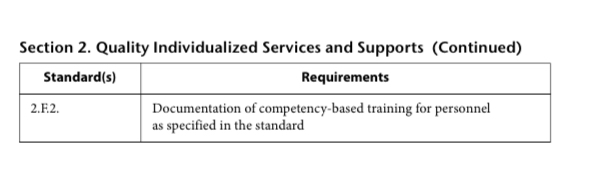 Required Written Documentation
Required Written Documentation
Required Written Documentation
Required Written Documentation
Required Written Documentation
Required Written Documentation
Required Written Documentation
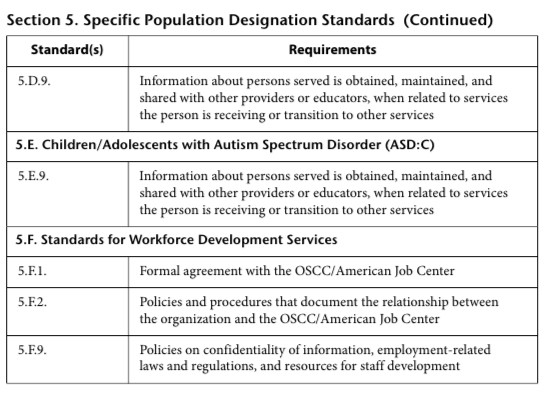 Required Trainings
Required Trainings
Required Trainings
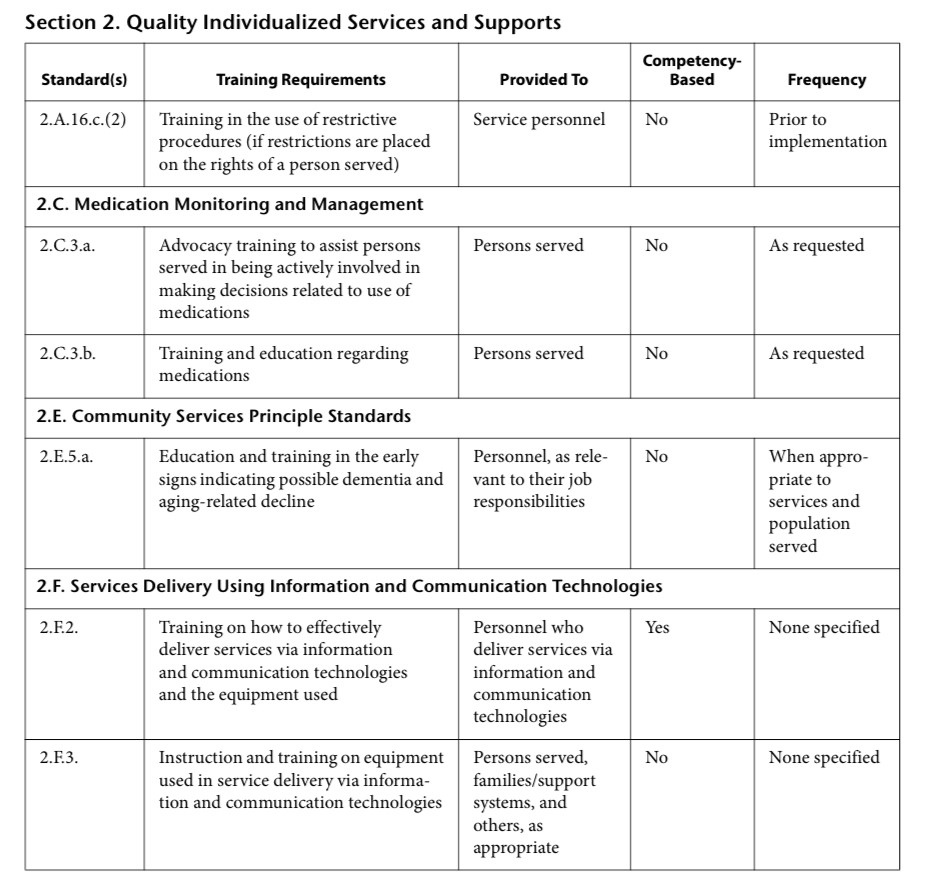 Required Trainings
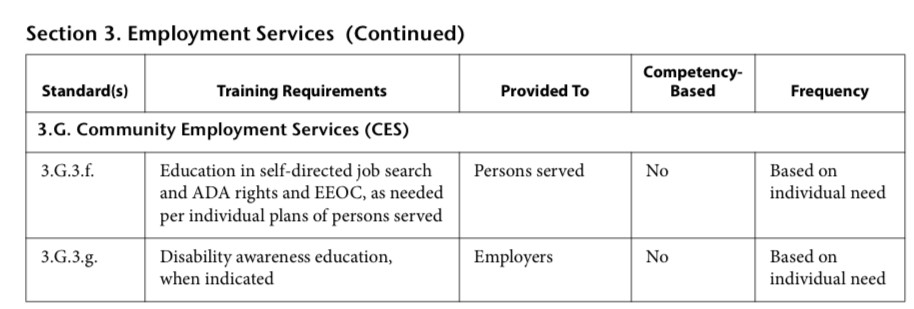 Required Trainings
Required Trainings
Required Trainings
Required Trainings
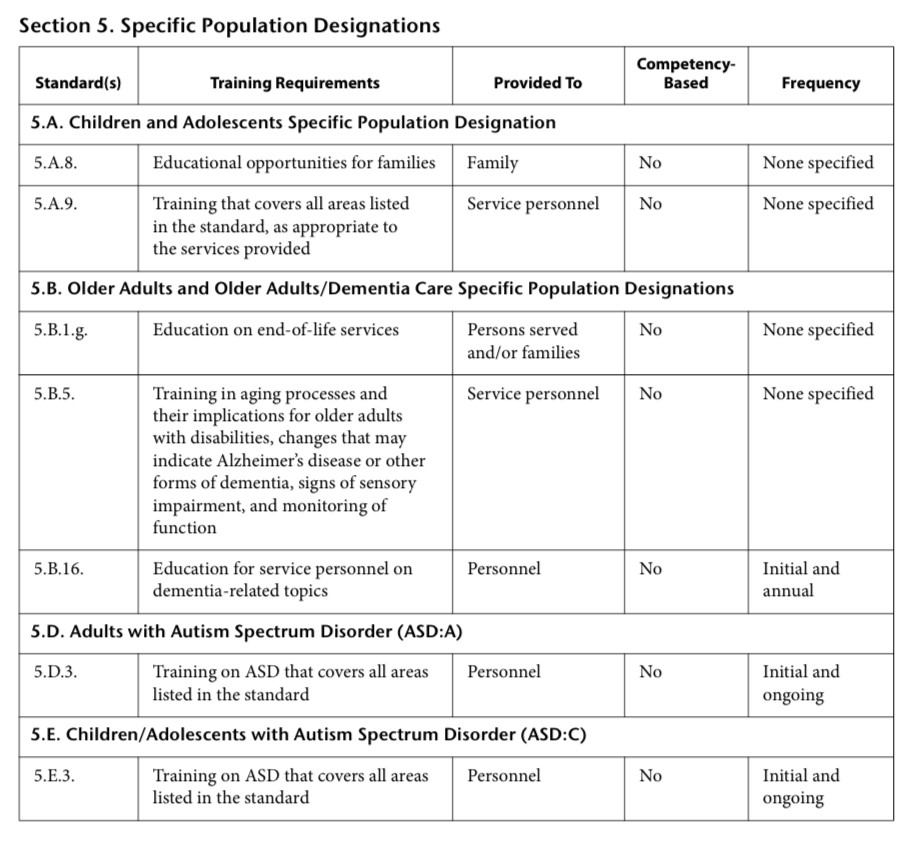 Carf.org
Connect with your Resource Specialist
Determine what Standards Manual(s)
Get the Standards Manual
Enroll in CARF 101 &/or 202 classes
Prepare for Survey
Apply for Accreditation
Next Steps
Questions?